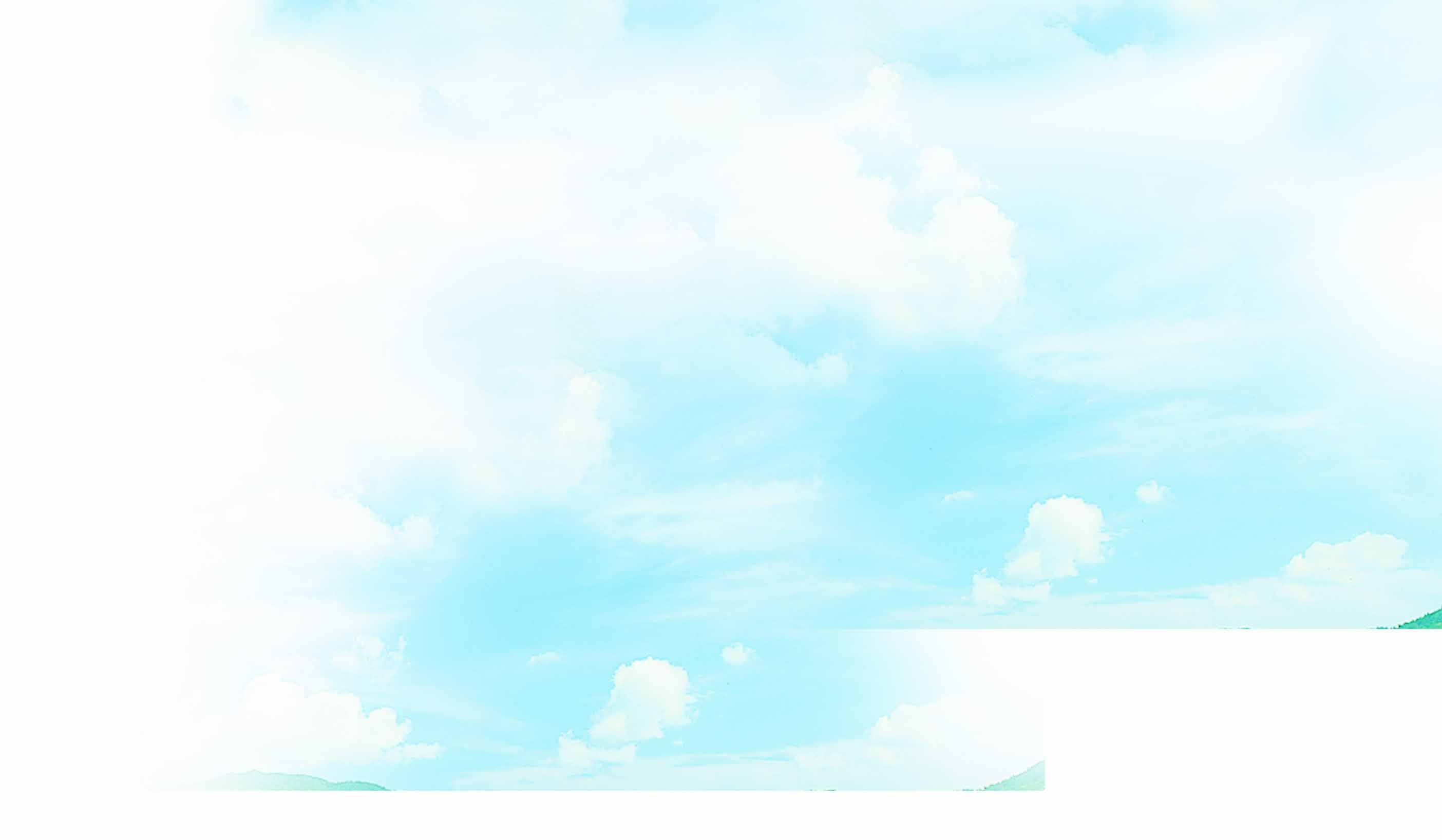 MÔN TOÁN
HÌNH TRÒN, TÂM, ĐƯỜNG KÍNH, BÁN KÍNH
Lớp 3
3 cm
3 cm
3 cm
3 cm
3 cm
3 cm
Toán:
0
B
B
A
A
B
A
A,O,B là 3 điểm thẳng hàng
O là trung điểm của AB
OA = ½ AB
A
M
N
E
G
I
H
Q
P
C
B
I
K
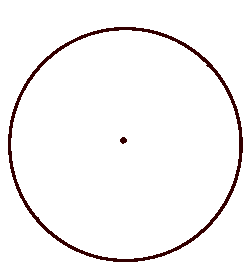 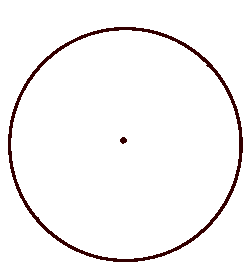 O
O
M
L
Toán:
Hình tròn, tâm, đường kính, bán kính
Hình tam giác ABC
Hình chữ nhật EGHI
Hình tứ giác MNPQ
Hình tròn
Hình vuông IKLM
Hình tròn
M
A
B
Toán:
Hình tròn, tâm, đường kính, bán kính
1/ Giới thiệu hình tròn
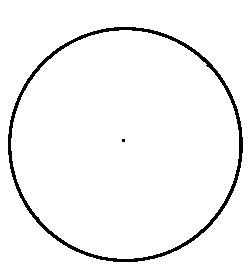 12
11
1
10
2
9
3
0
8
4
7
5
6
Mặt đồng hồ hình tròn
Hình tròn tâm O
đường kính AB
Bán kính OM,
Toán:
Hình tròn, tâm, đường kính, bán kính
Hình tròn tâm o 
Bán kính OM
Đường kính AB
M
.
O
A
B
Nhận xét:Trong một hình tròn
- Tâm o là trung điểm của đường kính AB.
- Độ đà đường kính gấp hai lần độ dài bán kính.
0
0
3
3
4
4
5
5
1
1
2
2
Toán:
Hình tròn, tâm, đường kính, bán kính
2/ Vẽ hình tròn:
Giới thiệu dụng cụ vẽ hình tròn: Compa
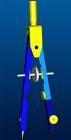 .
2cm
2cm
P
M
N
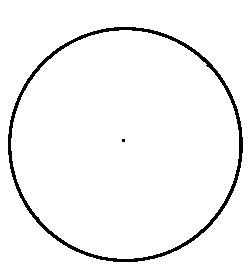 Q
O
Hình tròn, tâm, đường kính, bán kính
Toán:
Luyện tập:
Bài 1: Nêu tên bán kính, đường kính có trong mỗi hình tròn.
Bán kính :OM, ON, OP, OQ
Đường kính : PQ, MN
Thứ ngày  tháng  năm 2020
C
A
B
I
D
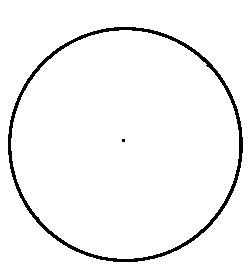 O
Môn :TOÁN
Hình tròn, tâm, đường kính, bán kính
Bài 1: Nêu tên bán kính, đường kính có trong mỗi hình tròn.
Bán kính :OA, OB.
Đường kính : AB
Thứ ba ngày  tháng 2 năm 2020
0
0
3
3
4
4
5
5
1
1
2
2
Môn :TOÁN
Hình tròn, tâm, đường kính, bán kính
Bài 2: Em hãy vẽ hình tròn có:
a/ Tâm O bán kính 2 cm;
b/ Tâm I bán kính 3 cm.
.
.
3cm
2cm
O
I
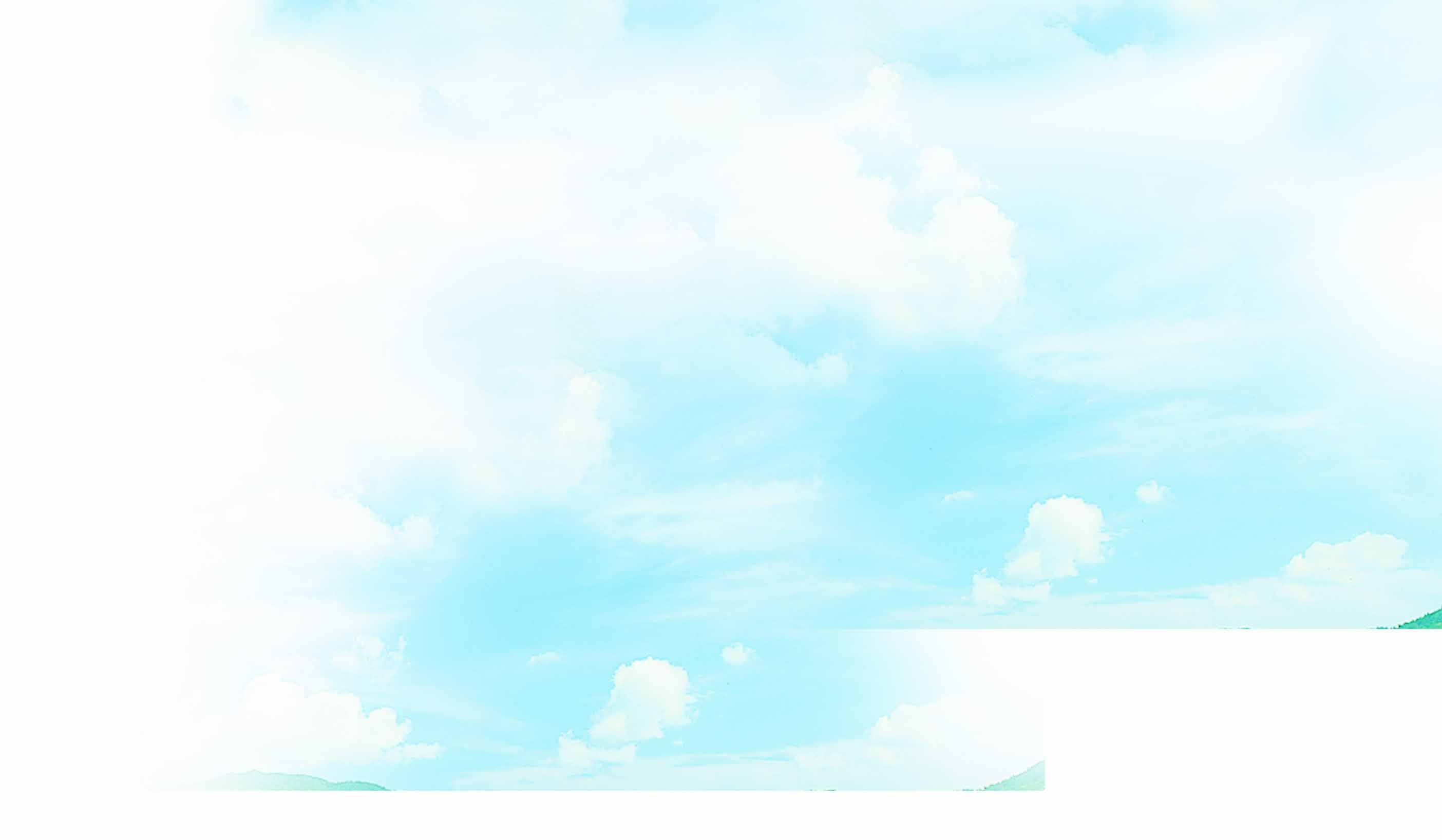 Toán:
Hình tròn, tâm, đường kính, bán kính
a, vẽ bán kính OM, đường kính Cdtrong hình tròn sau:
Bài 3:
TẠM BIỆT CÁC EM !
M
.
D
C
O
b. Câu nào đúng, câu nào sai?
                       - Độ dài đoạn thẳng OC dài hơn độ dài đoạn thẳng OD
                       - Độ dài đoạn thẳng OC ngắn hơn độ dài đoạn thẳng OM
                                     - Độ dài đoạn thẳng OC bằng một phần hai độ dài đoạn thẳng CD
S
S
Đ